KÖZÖSSÉGI SZOLGÁLAT
10.D      2014/15, 2015/16 tanév
Bölcsőde
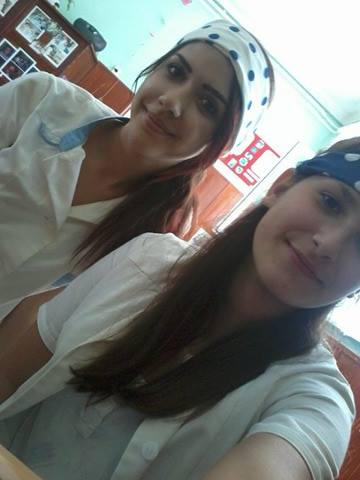 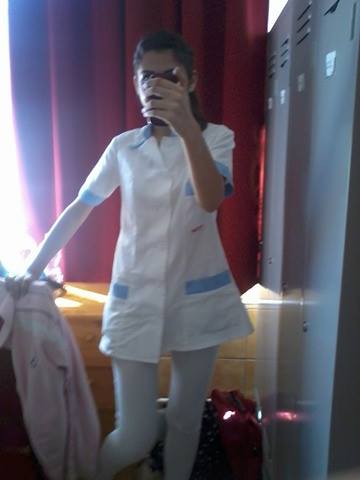 Szeretethíd
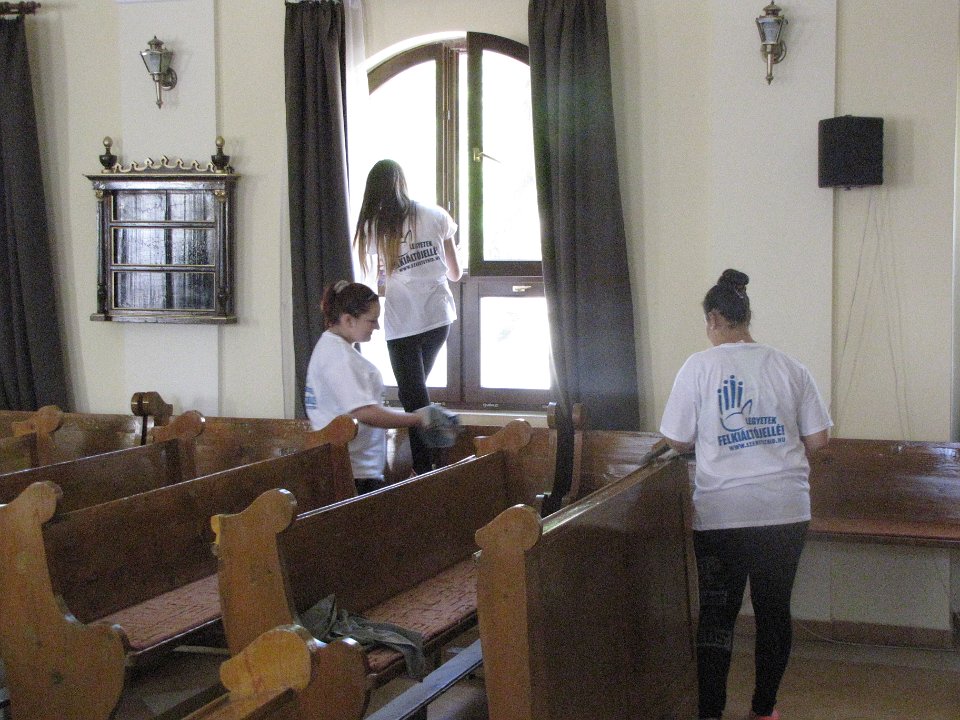